Химия
10-сынып
Алкадиендер. Алкиндер
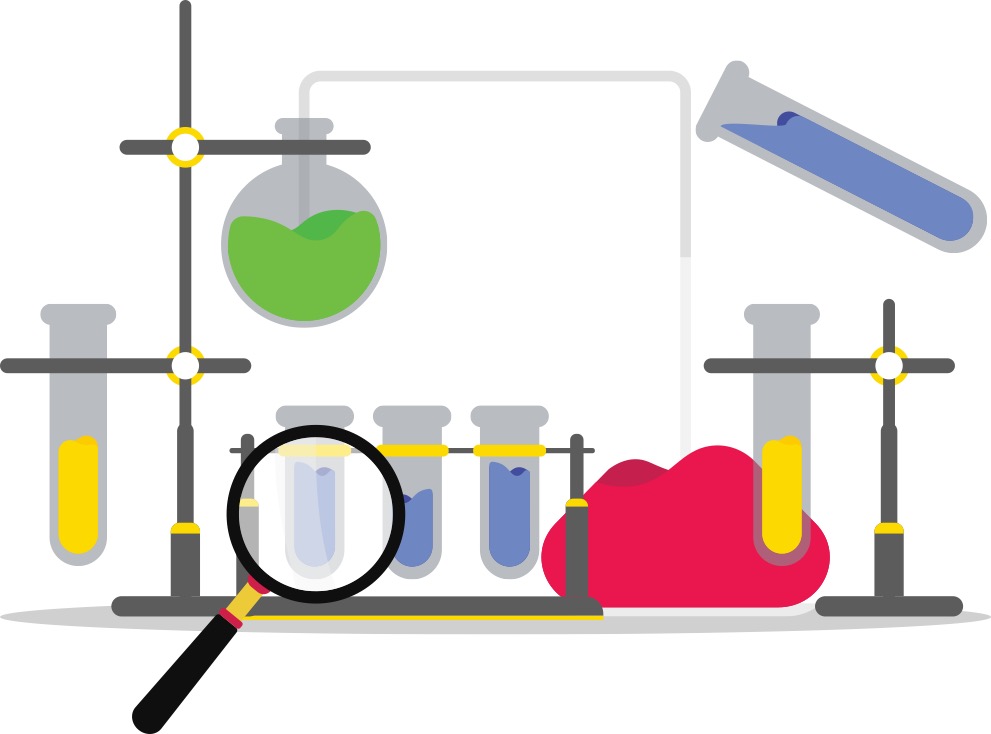 Мұғалім:
Әбеу Нұргелді
Сабақтың мақсаты
Қаныққан көмірсутектердің құрамы, құрылымы және реакцияға түсу қабілеті. 
Стереоизомерия (цис-транс немесе E-Z).
Алкендердің қосылу реакцияларын жаза алу.
Полимеризация және оның реакциясын құру, полимерлік заттардың қолданылу саласын білу.
Диендердің изомерленуі және атауы
Алкадиендердің құрылысы
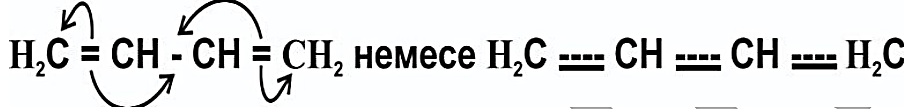 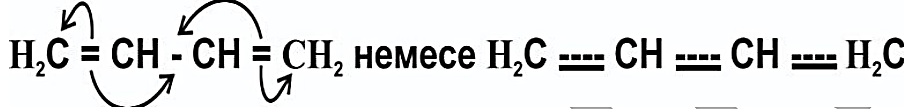 немесе
Диен көмірсутектерінің алынуы
Диен көмірсутектерінің химиялық қасиеттері
Диен көмірсутектерінің молекуласында қос байланыс болғандықтан, олардың химиялық қасиеттері алкендерге ұқсас болатындықтан, олар да қосылу және полимерлену реакцияларына түседі.
 Қосылу реакциясы. Алкадиендер галогендерді, галогенсутектерді және сутегін қосып ала алады. Бутадиен-1,3-ке бром 1,2 (төмен температурада) және 1,4 (жоғары температурада) қосылу реакциясына түседі:




Диендер броммен әрекеттесіп, бром суын түссіздендіреді. Бұл диендердің сапалық реакциясы болып табылады. 
2. Полимерлену реакциясы. Диендер молекуласындағы қос байланыс арқылы полимерлену реакциясына оңай түседі:
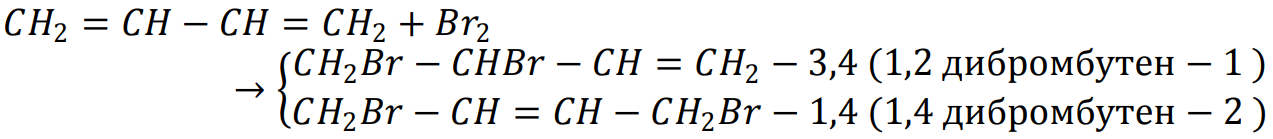 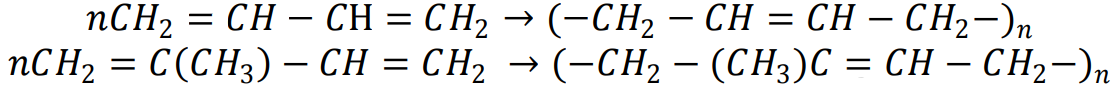 Диен көмірсутектерінің жеке өкілдері және олардың қолданылуы
Көксағыз (каучук) бен резеңке
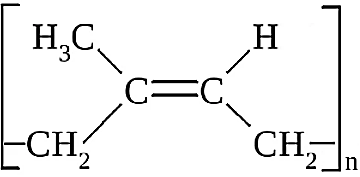 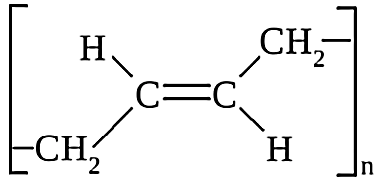 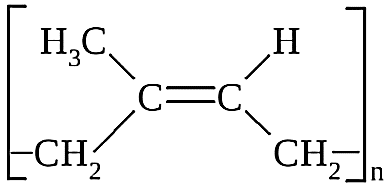 Көксағыз (каучук) бен резеңке
Стереореттелген цис-дивинил көксағызы үйкеліске төзімділігі мен серпімділігі табиғи көксағыздан жоғары. Ал стереоретсіз бутадиен көксағызының үйкеліске төзімділігі мен серпімділігі табиғи көксағыздан төмен.
Көксағыздың аса маңызды қасиеті – оның майысқақтығы. Сонымен бірге ол суды, газды өткізбейді және электр оқшаулағыш. Көксағыз суда ерімейді, ал этил спиртінде аздап ериді, ал бензин мен хлороформ сияқты еріткіштерде әуелі ісініп, сосын ериді. Температура жоғарылағанда көксағыз жұмсарып, жабысқақ болады. Ал температура төмендегенде қатайып, морт сынғыш болады.
Көксағыз (каучук) бен резеңке
Көксағыздың жоғарыдағы айтылған қолайсыз қасиеттерін жою үшін оны вулкандайды, яғни күкірт қосып қыздырып, резеңкеге айналдырады. Күкірт атомы көксағыздың қос байланыстарының кейбіреулерімен қосылып, оның жазықтық құрылымын кеңістік құрылымға айналдырады. Резеңкенің иілгіш, созылғыш қасиеттері көксағыздыкінен жоғары болады. Сонымен бірге көксағызға қарағанда температураның ауытқуына төзімдірек болады. Көксағыздан резеңке алған кезде, ондағы күкірттің мөлшері жалпы массаның 2-3%-ындай болады. Егер күкірт қажетті мөлшерден көбірек қосылса, онда созылмайтын қатты зат – эбонит алынады.
Алкиндер
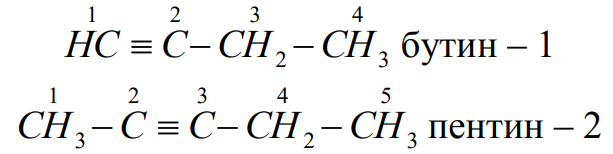 Алкиндердің изомерленуі
Алкиндердің алынуы
Алкиндердің химиялық қасиеті
Алкиндердің химиялық қасиеті
Алкиндердің химиялық қасиеті
Алкиндердің жеке өкілдері және олардың қолданылуы
Сабақ аяқталды!
Келесі жүздескенше!
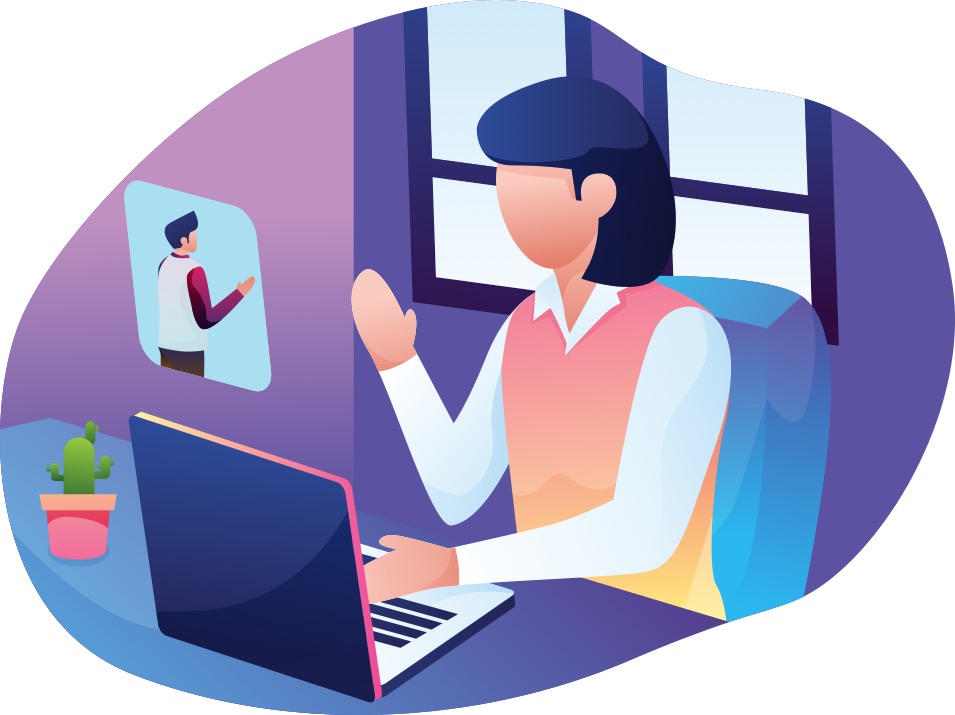